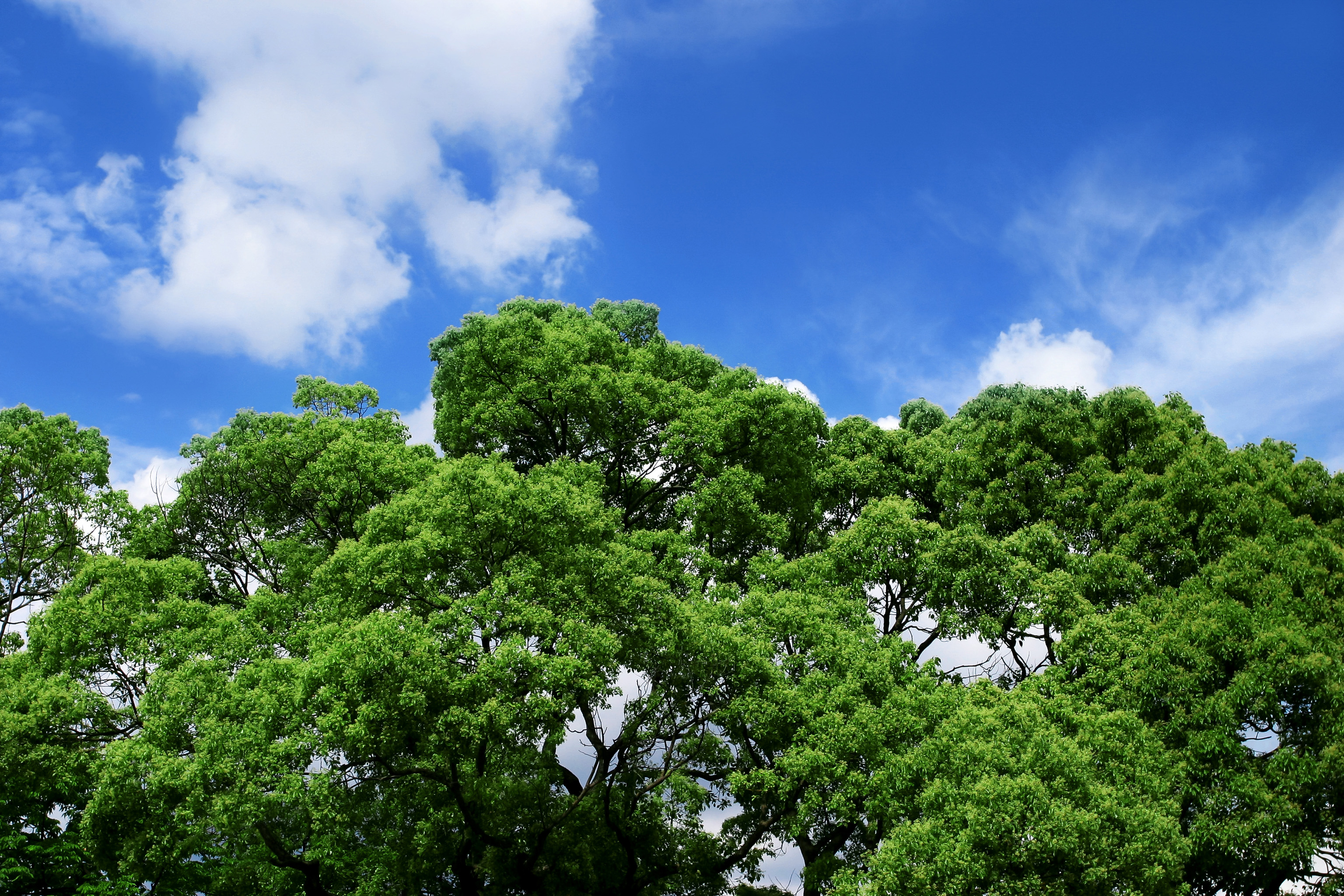 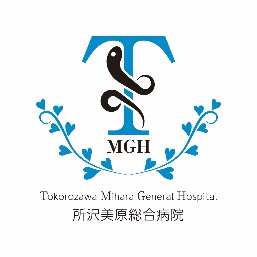 社会医療法人社団　埼玉巨樹の会
所沢美原総合病院
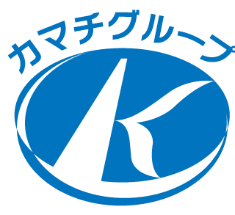 健康教室の3月スケジュール案内
令和６年3月7日（木）
「検査値の見方について」
臨床検査技師　副主任　山下 洋介
令和６年3月14日（木）
「誰にもきけない　おしっこの話」
泌尿器科 部長　床鍋 繁喜
令和６年3月22日（金）
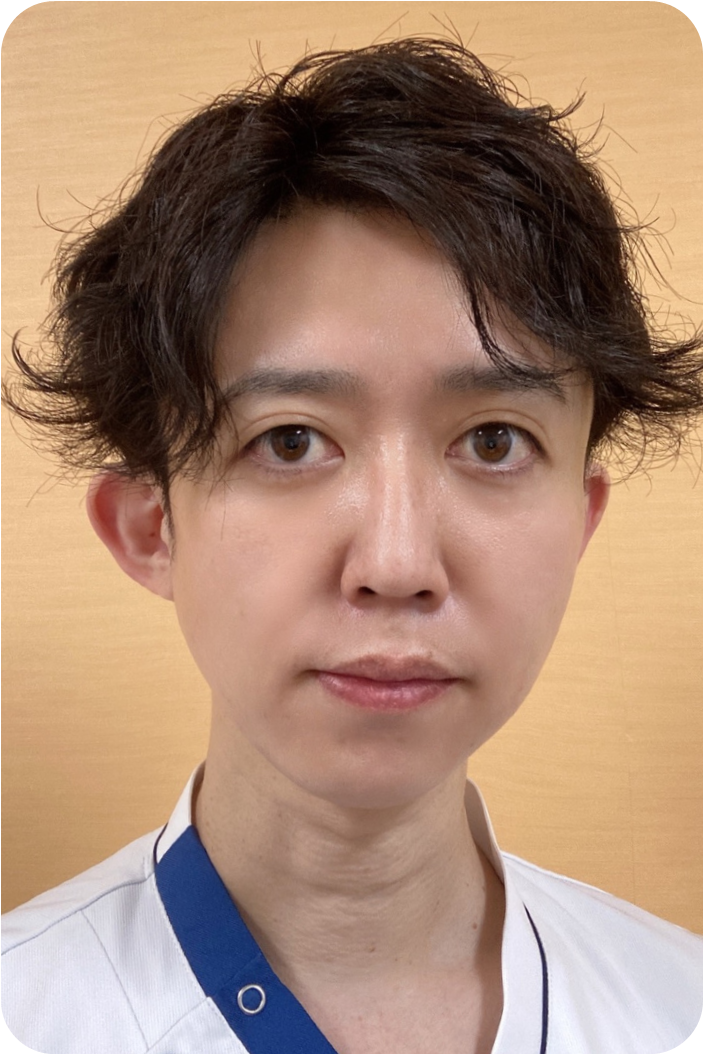 「私は認知症かしら？～正しく知って早期予防‼～」
リハビリテーション科 係長　作業療法士  山口 務
令和６年3月29日（金）
「災害医療～東日本大震災の経験から～」
副院長 消化器外科 救命救急部長　森﨑 善久
「みんなができる美原健康体操」
リハビリテーション科　ＰＴＯＴＳＴ
リハビリ
体操
場所：新所沢東公民館　まちづくりセンター
　　 （所沢市美原町1丁目2922番地の16）
参加費無料
詳細はホームページまたはチラシ（病院または公民館）をご参照ください
お問い合わせ先　所沢美原総合病院　ＴＥＬ：04-2997-8199（代表）
担当：住谷、小島
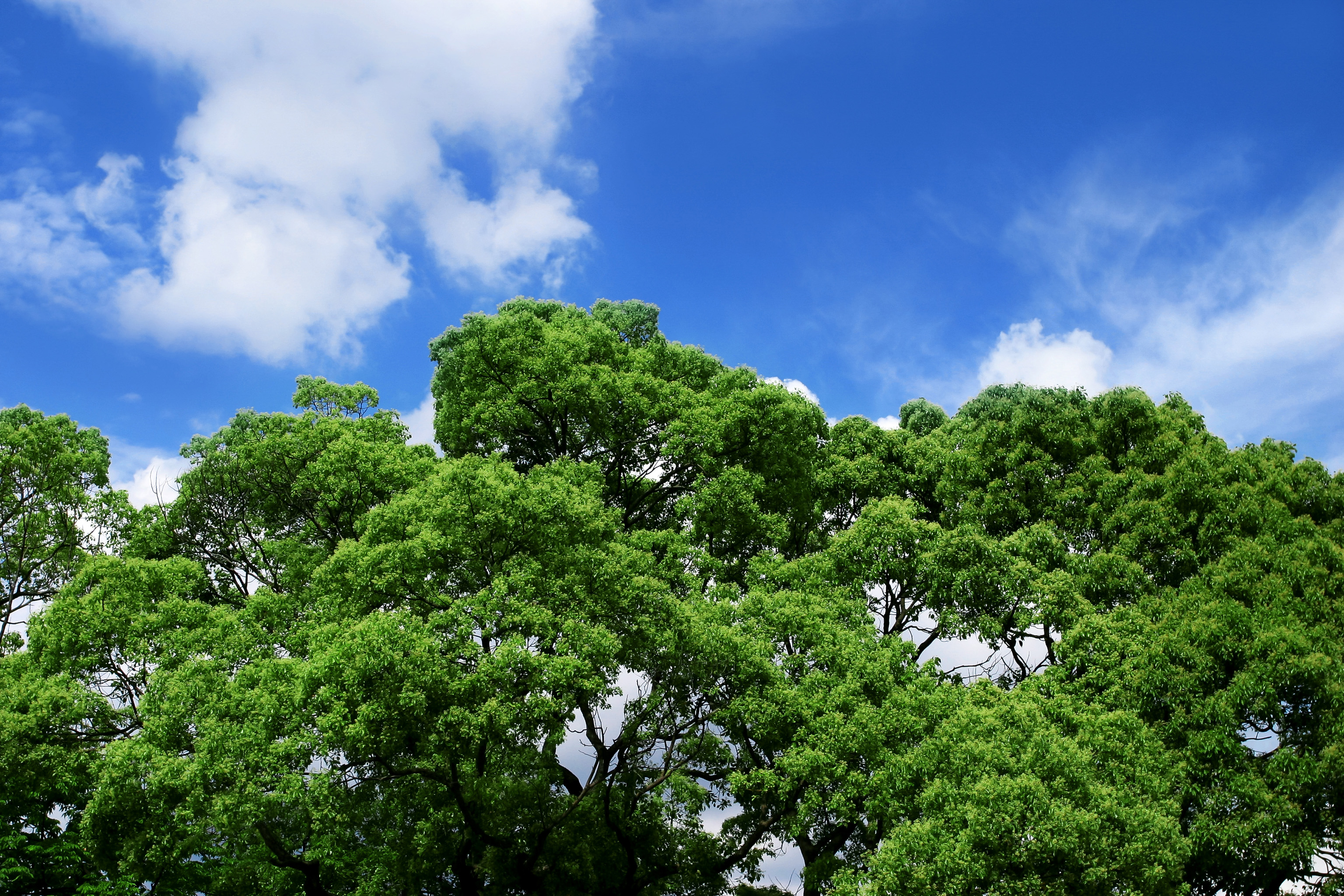 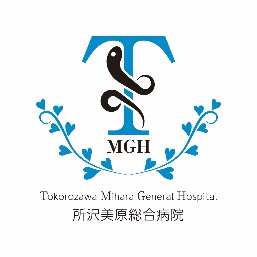 社会医療法人社団　埼玉巨樹の会
所沢美原総合病院
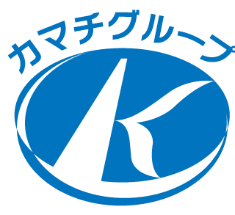 第6回　健康教室の案内
令和６年3月7日（木）
14:00～15:00
１４：００～
「検査値の見方について」
臨床検査技師　副主任　山下 洋介
１４：４０～
リハビリ体操
「みんなができる美原健康体操」
リハビリテーション科
場所：新所沢東公民館　まちづくりセンター
　　　１階　講堂
　　 （所沢市美原町1丁目2922番地の16）
参加費無料
ご予約は不要です。お気軽にご参加下さい。
参加希望多数の場合、会場の定員により、ご希望に添えない
場合もございますので、あらかじめご了承下さい。
お問い合わせ先
所沢美原総合病院　ＴＥＬ：04-2997-8199（代表）
担当：住谷、小島
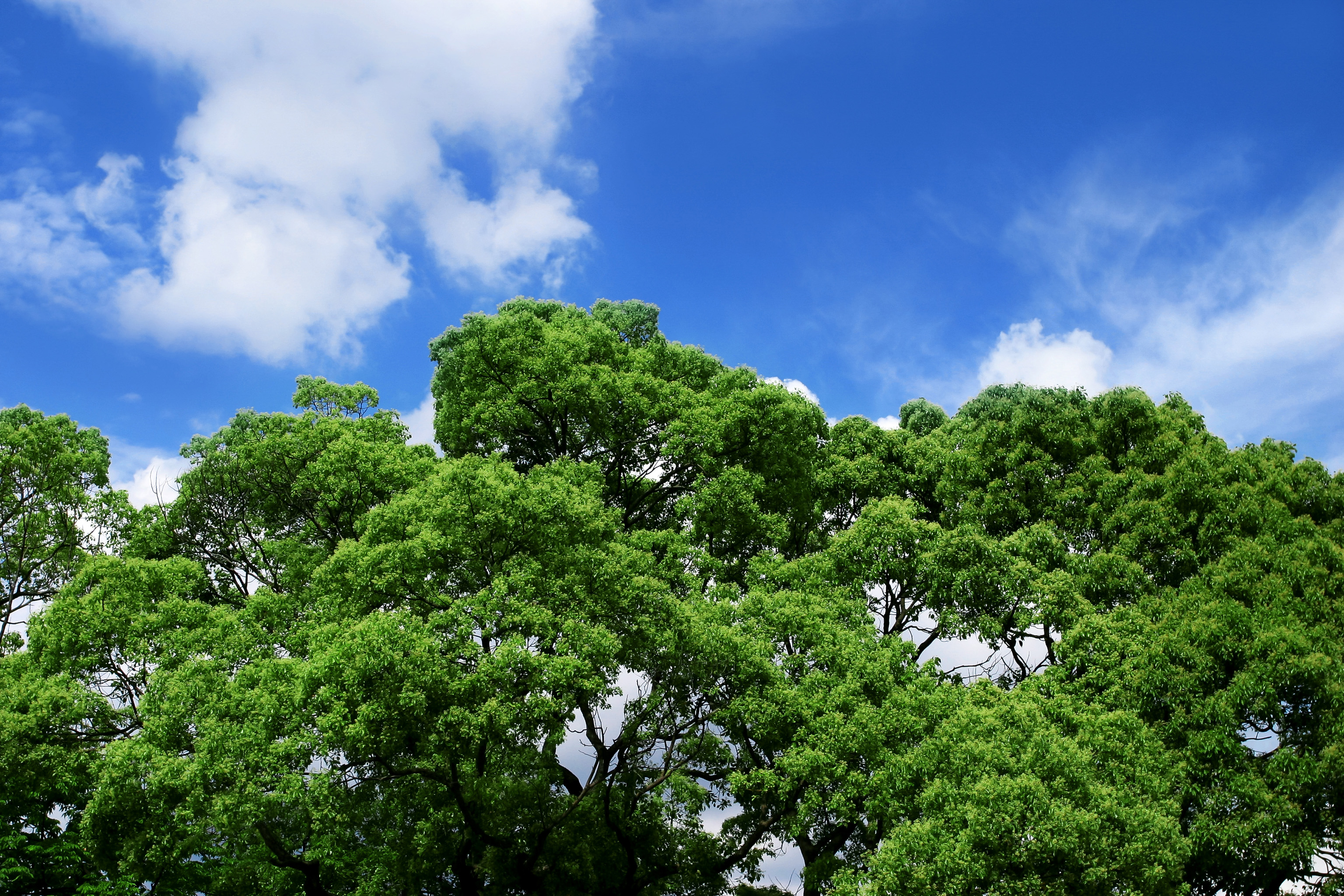 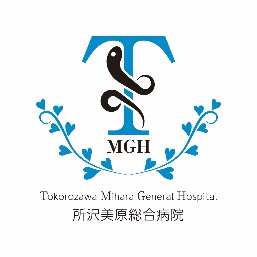 社会医療法人社団　埼玉巨樹の会
所沢美原総合病院
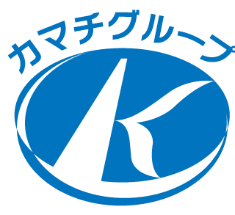 第7回　健康教室の案内
令和６年3月14日（木）
14:00～15:00
１４：００～
「誰にもきけない おしっこの話」
泌尿器科 部長　床鍋 繁喜
１４：４０～
リハビリ体操
「みんなができる美原健康体操」
リハビリテーション科
場所：新所沢東公民館　まちづくりセンター
　　　１階　講堂
　　 （所沢市美原町1丁目2922番地の16）
参加費無料
ご予約は不要です。お気軽にご参加下さい。
参加希望多数の場合、会場の定員により、ご希望に添えない
場合もございますので、あらかじめご了承下さい。
お問い合わせ先
所沢美原総合病院　ＴＥＬ：04-2997-8199（代表）
担当：住谷、小島
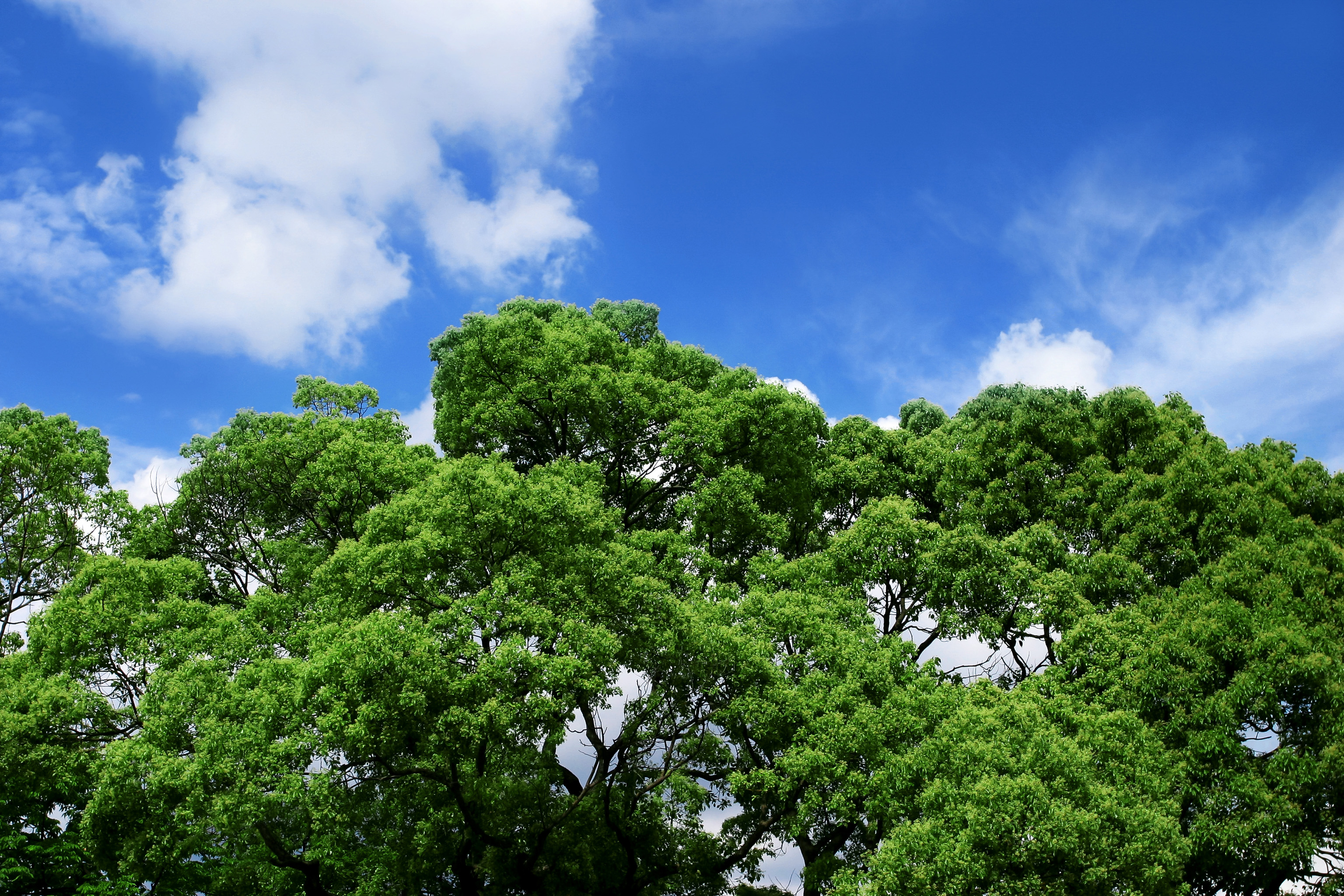 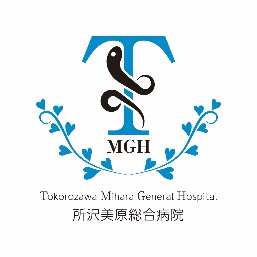 社会医療法人社団　埼玉巨樹の会
所沢美原総合病院
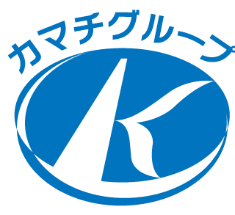 第8回　健康教室の案内
令和６年3月22日（水）
14:00～15:00
１４：００～
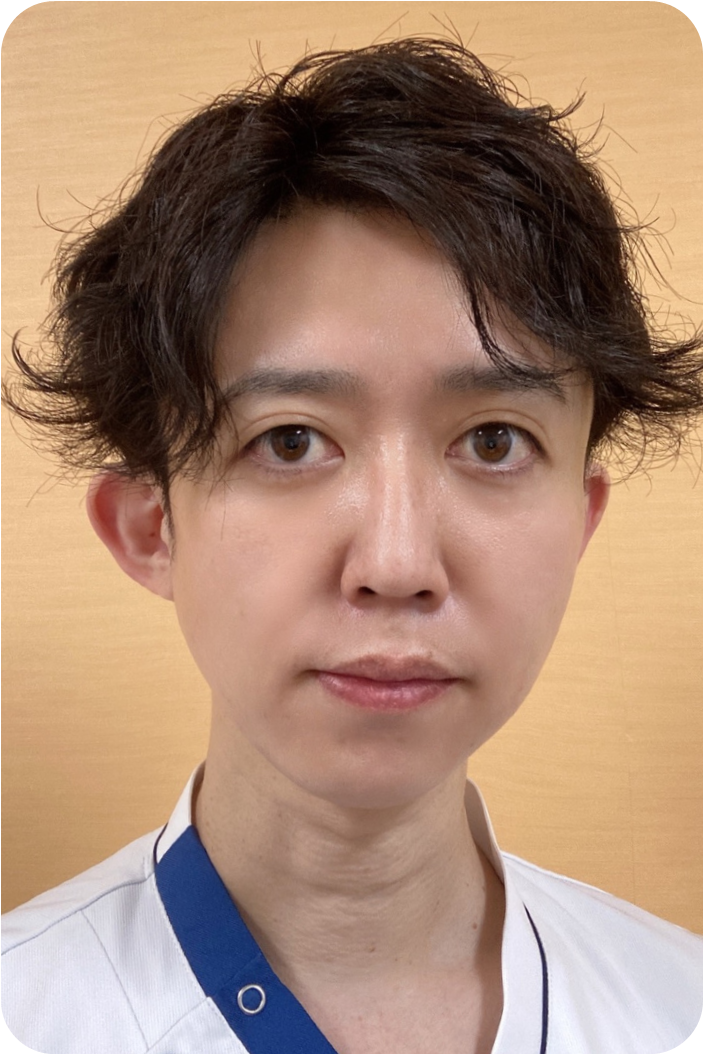 「私は認知症かしら？
           ～正しく知って早期予防‼～」
リハビリテーション科 係長
作業療法士  山口 務
１４：４０～
リハビリ体操
「みんなができる美原健康体操」
リハビリテーション科
場所：新所沢東公民館　まちづくりセンター
　　　１階　講堂
　　 （所沢市美原町1丁目2922番地の16）
参加費無料
ご予約は不要です。お気軽にご参加下さい。
参加希望多数の場合、会場の定員により、ご希望に添えない
場合もございますので、あらかじめご了承下さい。
お問い合わせ先
所沢美原総合病院　ＴＥＬ：04-2997-8199（代表）
担当：住谷、小島
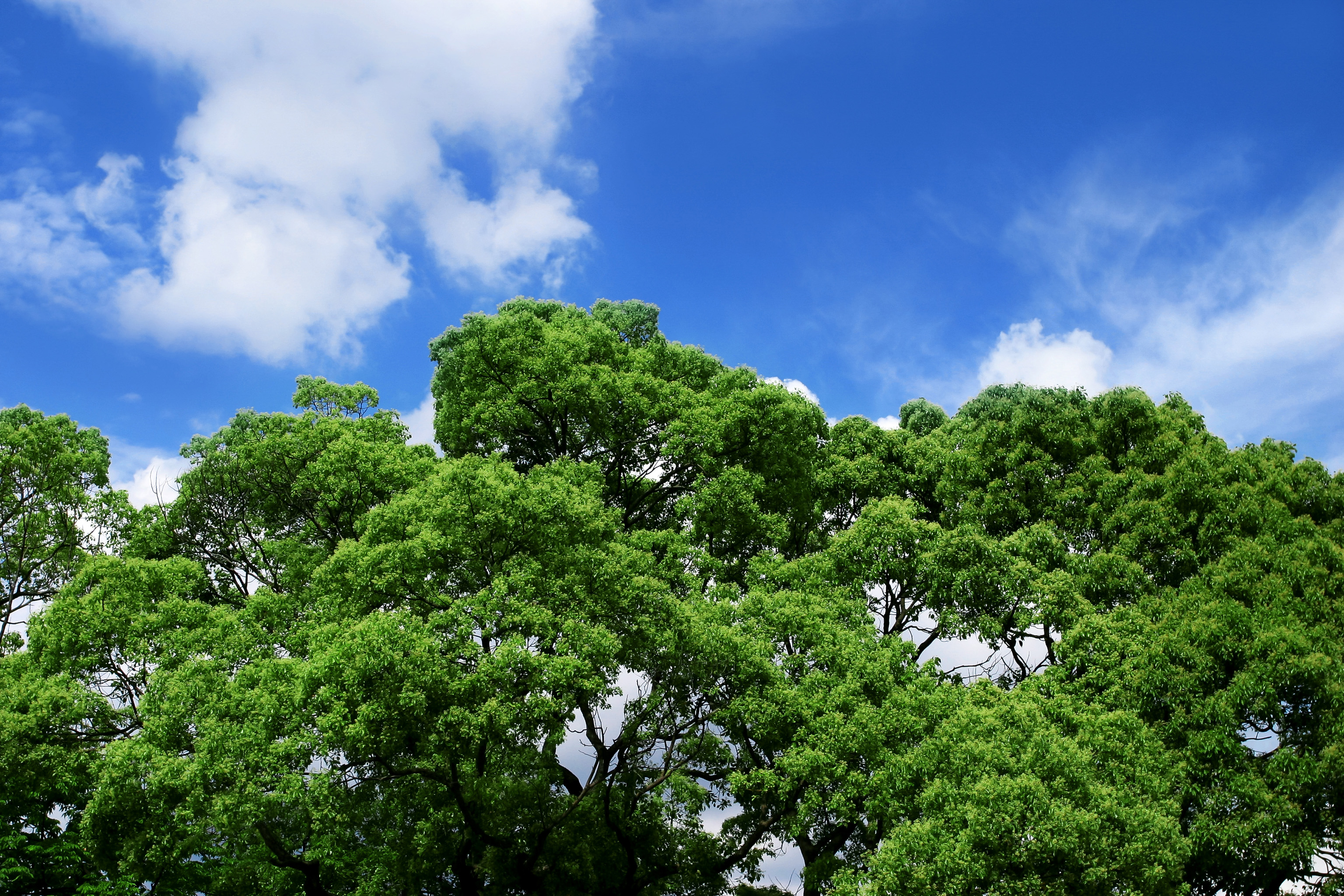 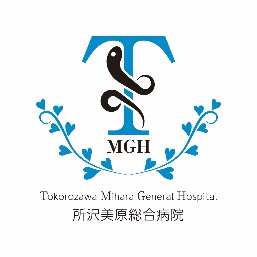 社会医療法人社団　埼玉巨樹の会
所沢美原総合病院
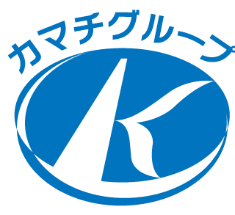 第9回　健康教室の案内
令和６年3月29日（水）
14:00～15:00
１４：００～
「災害医療
～東日本大震災の経験から～」
副院長 消化器外科 救命救急部長　森﨑 善久
１４：４０～
リハビリ体操
「みんなができる美原健康体操」
リハビリテーション科
場所：新所沢東公民館　まちづくりセンター
　　　１階　研修室5.6.7号室
　　 （所沢市美原町1丁目2922番地の16）
参加費無料
ご予約は不要です。お気軽にご参加下さい。
参加希望多数の場合、会場の定員により、ご希望に添えない
場合もございますので、あらかじめご了承下さい。
お問い合わせ先
所沢美原総合病院　ＴＥＬ：04-2997-8199（代表）
担当：住谷、小島